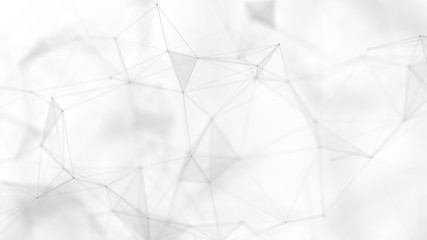 Peter’s Sermon
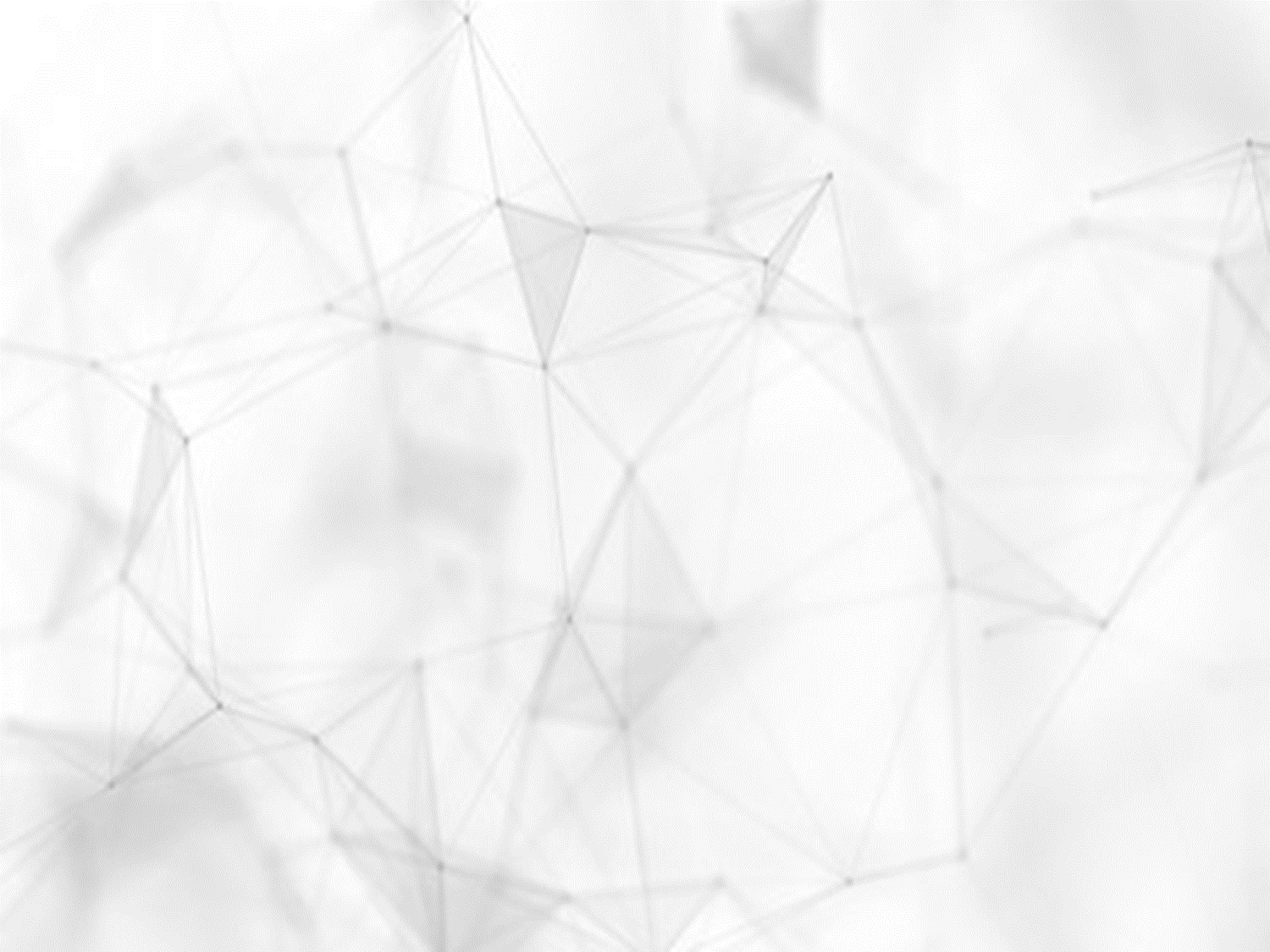 Peter’s Sermon
Acts 2:14-21 not drunk but fulfilled prophecy from Joel 
Acts 2:22-24 died by lawless hands, raised up by God 
Acts 2:25-35 fulfilled prophecy from David 
Acts 2:36 Lord and Christ 
Acts 2:37 the heart was cut 
Acts 2:38 repent and be baptized for the remission of sins 
Acts 2:39 the promise is for all 
Acts 2:40 testifying and exhorting 
Acts 2:41 about 3000 souls baptized